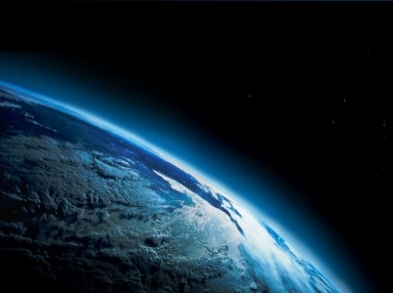 Earth System Science Pathfinder (ESSP)
Program Forum
August 22-23, 2023
Planning for this forum started more than 6 months ago. The team generally met bi-weekly and reached across the center and the agency to access expertise they needed to ensure a successful forum.  
 
Planning Team
Jennifer Olson- Mission Manager ESSP- Lead Organizer/Planner (credit for all of the good parts) planning of all of the details and getting most of our excellent speakers and presenters to the meeting.  Responsible for keeping the team focused on the little stuff so the big stuff would fall in place.
Kristanne Mitchell- Senior Admin ESSP- Logistics, procurement, and general forum support. Name tags and game-day presentation responsibilities
Bill Guilmette- Lead Schedule Analyst ESSP- submission of all requests for guest internet, workhorse during setting-up, Lots of little stuff, sanity check, planning team representative for coffee drinkers.
Mike Kaszyca- Mission Manager ESSP (was the Acting Deputy Program Manager when forum planning started)
Lacey McCarthy- Program Integration Analyst ESD-  (joined us from HQs bringing her experience in facilitating similar meetings) all kinds of expert advise from day one, volunteered to take on learning and running new tools (Mural & Slido) in front of all of you.
Richie Law- Mission Manager & Acting Deputy Program Manager ESSP- Big idea man, setting vision for meeting, Picking up lunches, generally support the team, and take the blame for anything that doesn’t go well
Event Support- staffing check-in, supporting room mics, general support and answering questions during the meeting
Sophie Gossack- also joined from HQs, she is our TEAMS monitor. She greeted all our visitors at badge and pass at bright and early 7 am
Kelly Nobles- LAMPS contract support
Liz Beacham- LAMPS contract support
Nicole Gowen- LAMPS contract support
Alicia Chipman- Configuration Manager/IT Specialist, 
 
IESB (Integrated Engineering Services Building) Support- room layout, room setup, audio, video, safety, figure out how to get safely get electricity to each participant
Justin Gilliam- Conference Manager
Josef Dumler- Conference Staff
Donald Edgerly- Conference Audio Visual Operator
Linda Goad- Facility Coordinator/Safety Head IESB
 
NASA Exchange- accommodated our social event Afterburners and pizza, cafeteria services during meeting
Sally Hall
Shawn Mora
 
Graphics and Printing- graphics work and the printing of the posters
Stan Husch- Art Director and Graphic Designer Langley
Ron Neale- Graphic Specialist Langley
As stated in the invitation email for this event, the goals of the Program Forum are to strengthen the sense of community across the entire ESSP Program and its elements, to amplify our scientific impact through activities such as identifying and facilitating collaborative opportunities, and to promote efficiencies across the program by leveraging experience and lessons learned and ensuring a consistent understanding of ESSP policies and procedures.
 
	The ESSP Forum planning team got us to the welcome yesterday morning and laid out the framework for our time together.  You, the participants, taking the time to join us and participate is what makes the meeting successful.  Thank you to all the presenters and everyone for being present and participating. 
 
	The planning for this forum started with the feedback from the previous forums.  Please take the time to provide us with feedback on your experiences at the forum and any recommendations to make future forums more valuable, more beneficial, and more impactful.  You will receive a request to provide us your thoughts before the day ends, I ask that you respond.  We will make use of your feedback.  Additionally, you can send an email to anyone on the planning team or ESSP Management team.  Thank you.